Ministry of Higher Education and Scientific ResearchSalahaddin UniversityCollege of Agricultural Engineering SciencesFirst StageSurveyingLecture – 1–By Kamyar M. Mohammed2023-2024
Introduction to Surveying
Definition
Surveying is the art of determining the relative position of different object on the surface of the earth by measuring the horizontal distance between them, and preparing a map to any suitable scale. Thus, in this discipline the measurements are taken only in the horizontal plane.
Another school of thought define surveying “as the act of making measurement of the relative position of natural and manmade features on earth’s surface and the presentation of this information either graphically or numerically.
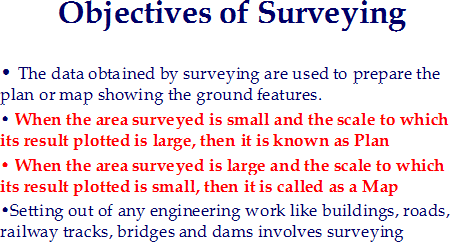 Surveying
The practice of measuring angles and distances on the ground so that they can be accurately plotted on a map
Uses of Surveying

1. To prepare a topographical map which shows the hills, valleys, rivers, villages towns, forest, landscaping, etc. of a country.
2. To prepare a cadastral map showing the boundaries of fields, houses and other properties.

3. To prepare an engineering map which shows the details of engineering works such as roads, railways, reservoirs, irrigation canals, etc.
4. To prepare a contour map to determine the capacity of a reservoir and to find the best possible routes for roads, railways, etc.

5. To prepare a military map showing the road and railway communications with different parts of a country. Such a map also shows the different strategic points important for the defense of a country.

6. To prepare a geological map showing areas including underground resources.

7. To prepare an archaeological map including places where ancient relics exist.
MAIN DIVISIONS OF SURVEYING
Field measurements for geodetic surveys are usually performed to a higher order of accuracy than those of plane surveys.

Geodetic surveying, the curved surface of the earth is considered by performing the computations on an ellipsoid.

It is now becoming common to do geodetic computations in three-dimensional, earth-centered Cartesian coordinate systems.

Geodetic methods: to determine relative positions of widely spaced monuments and to compute lengths and directions of the long lines between them.
Plane surveying: The surveys in which the curvature of earth is not taken into consideration are known as plane surveys. These surveys extend or small areas less 250km².


Geodetic surveying: The surveys in which the curvature of earth is taken into consideration are known as geodetic surveys. These surveys extend or large areas more 250km².
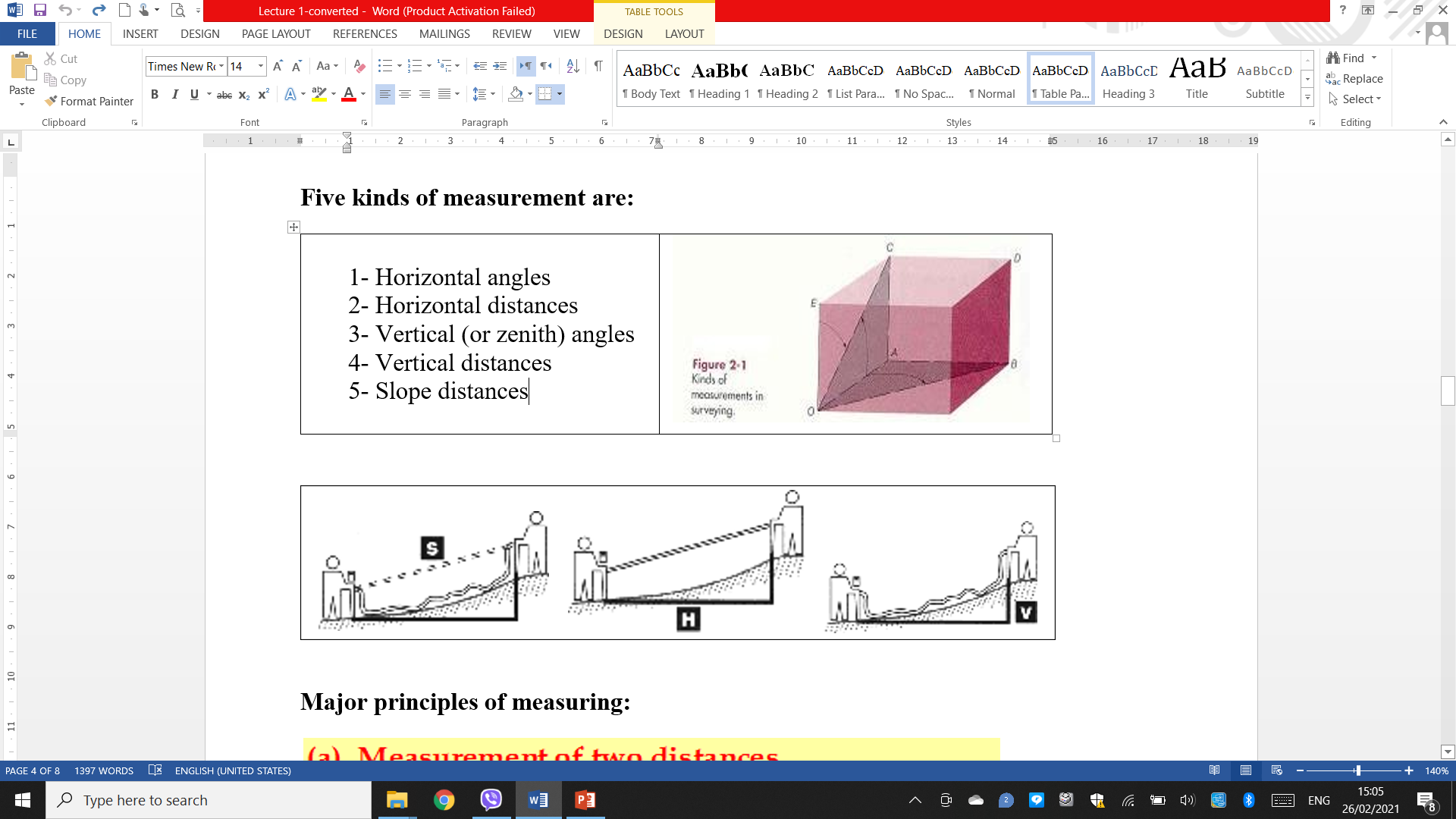 International Federation of Surveyors made following definition for surveying:
Determination of the size and shape of the earth and measurement of all data needed to define the size, position, shape, and contour of any part of the earth.

Positioning of objects in space, and positioning and monitoring of physical features, structures, and engineering works on, above, or below the surface of the earth.
3. Determination of the positions of boundaries of public or private land, including national and international boundaries, and registration of those lands with appropriate authorities.

4. Design, establishment, and administration of land and geographic information systems, and the collection, storage, analysis and management of data within those systems.

5. Study of the natural and social environment, measurement of land and marine resources, and the use of the data in planning of development in urban, rural, and regional areas.
Surveying required
To plan, construct and maintain highways, railroads, rapid-transit systems, buildings, bridges, missile ranges, launching sites, tracking stations, tunnels, canals, irrigation, ditches, dams, drainage works, urban land subdivisions, water supply and sewage systems, pipelines and mine shafts.

Laying out industrial assembly lines

Guiding the fabrication of large equipment such as airplanes and ships.
Surveying is used in the following sciences
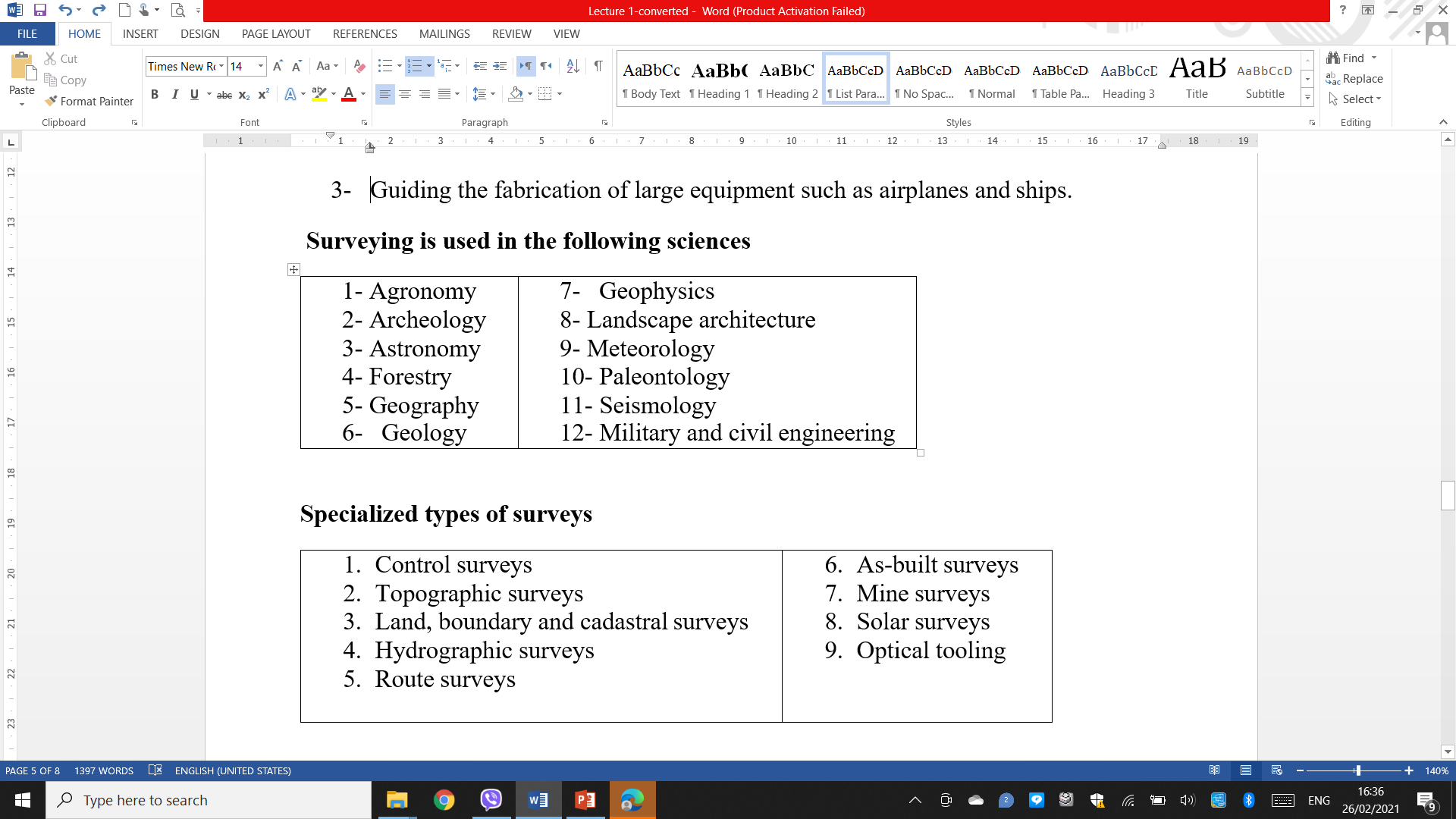 Specialized types of surveys
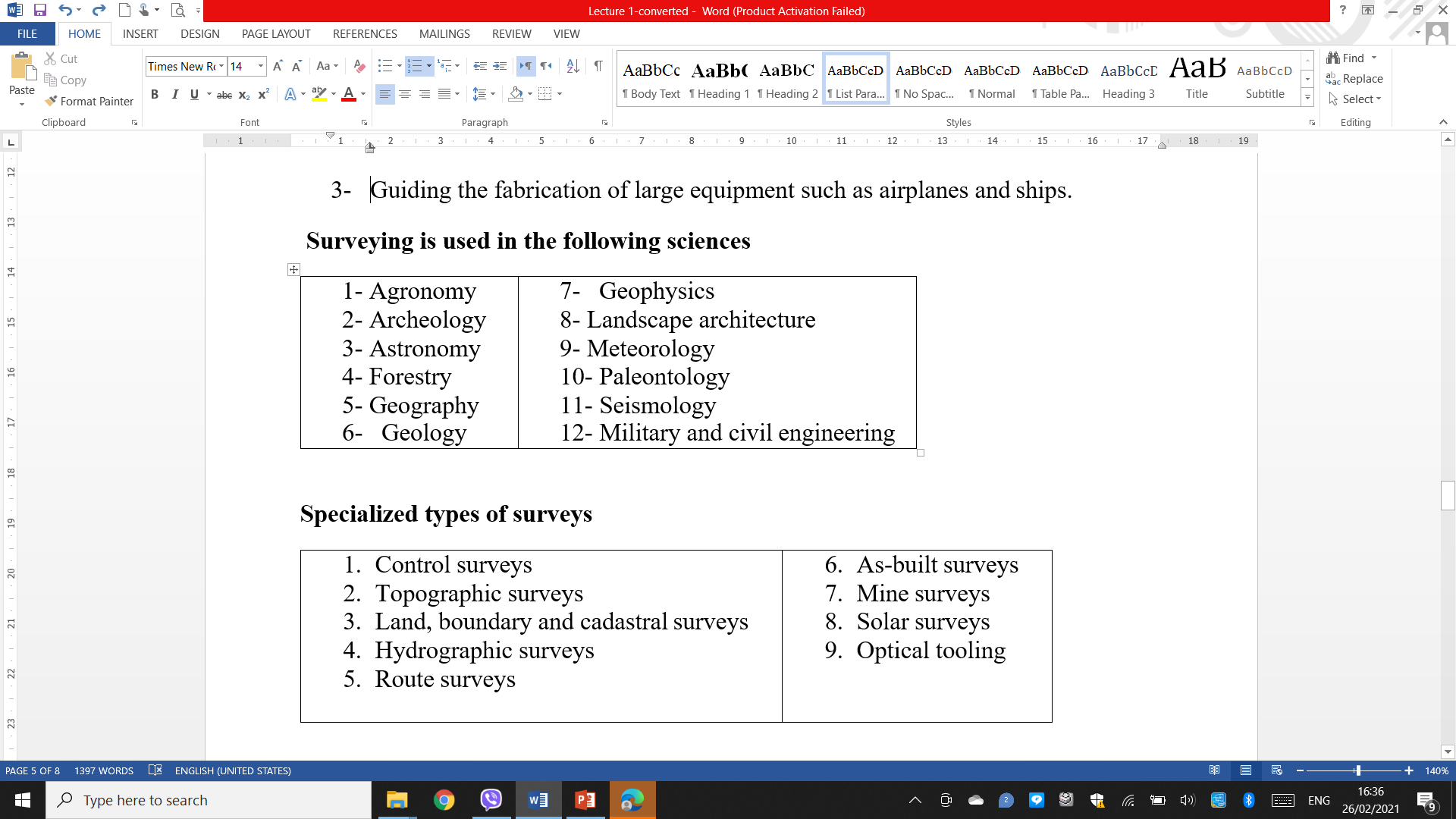 Principles of Surveying
The fundamental principles upon which the surveying is being carried out are
Working from whole to part;
After deciding the position of any point, its reference must be kept from at least two permanent objects or stations whose positions have already been well defined.
The purpose of working from whole to part is
1. To localize the errors 
2. To control the accumulation of errors
Classifications of Surveying
Based on nature of field (Classification based on the surface and the area surveyed)

1. Land survey
Land surveys are done for objects on the surface of the earth. It can be subdivided into:
Topographic survey: This is for depicting the (hills, valleys, mountains, rivers, etc.) and manmade features (roads, houses, settlements…) on the surface of the earth.

Cadastral survey is used to determining property boundaries including those of fields, houses, plots of land, etc.

Engineering survey is used to acquire the required data for the planning, design and execution of engineering projects like roads, bridges, canals, dams, railways, buildings,

City surveys: The surveys involving the construction and development of towns including roads, drainage, water supply, sewage street network, etc, are generally referred to as city survey.
2. Marine or Hydrographic Survey:
Those are surveys of large water bodies for navigation, tidal monitoring, the construction of harbors etc.

3. Astronomical Survey:
Astronomical survey uses the observations of the heavenly bodies (sun, moon, stars etc.) to fix the absolute locations of places on the surface of the earth.
Classification on the Basis of Purpose (Based on Objects)
Engineering Survey
Control Survey: Control survey uses geodetic methods to establish widely spaced vertical and horizontal control points.
Geological Survey: Geological survey is used to determine the structure and arrangement of rock strata. Generally, it enables to know the composition of the earth.
Military or Defense Survey :is carried out to map places of military and strategic importance
Archeological Surveying: survey is carried out to discover and map ancient/relies of antiquity.
Classification Based on Instrument Used
Chain/Tape Survey: This is the simple method of taking the linear measurement using a chain or tape with no angular measurements made.

Compass Survey: Here horizontal angular measurements are made using magnetic compass with the linear measurements made using the chain or tape.

Plane Table Survey: This is a quick survey carried out in the field with the measurements and drawings made at the same time using a plane table.

Leveling: This is the measurement and mapping of the relative heights of points on the earth’s surface showing them in maps, plane and charts as vertical sections or with conventional symbols.

Theodolite Survey: Theodolite survey takes vertical and horizontal angles in order to establish controls.
Classification Based on the Method Used
1. Triangulation Survey
In order to make the survey, manageable, the area to be surveyed is first covered with series of triangles. Lines are first run round the perimeter of the plot, then the details fixed in relation to the established lines. This process is called triangulation. The triangle is preferred as it is the only shape that can completely over an irregularly shaped area with minimum space left.
2. Traverse survey:
If the bearing and distance of a place of a known point is known: it is possible to establish the position of that point on the ground. From this point, the bearing and distances of other surrounding points may be established. In the process, positions of points linked with lines linking them emerge. The traversing is the process of establishing these lines, is called traversing, while the connecting lines joining two points on the ground. Joining two while bearing and distance is known as traverse. A traverse station is each of the points of the traverse, while the traverse leg is the straight line between consecutive stations. Traverses may either be open or closed.